Mechanics of muscle contraction
DR. ARWA RAWASHDEH
Objectives
Define the microscopic skeletal muscle contraction
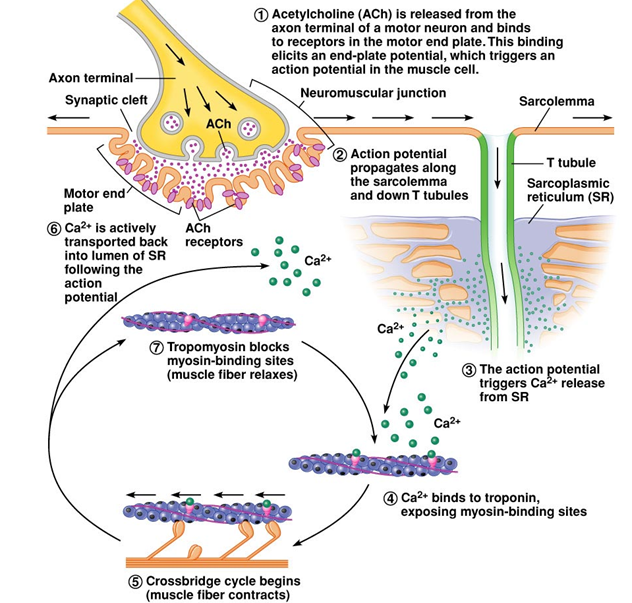 The mechanism of force generation in muscle
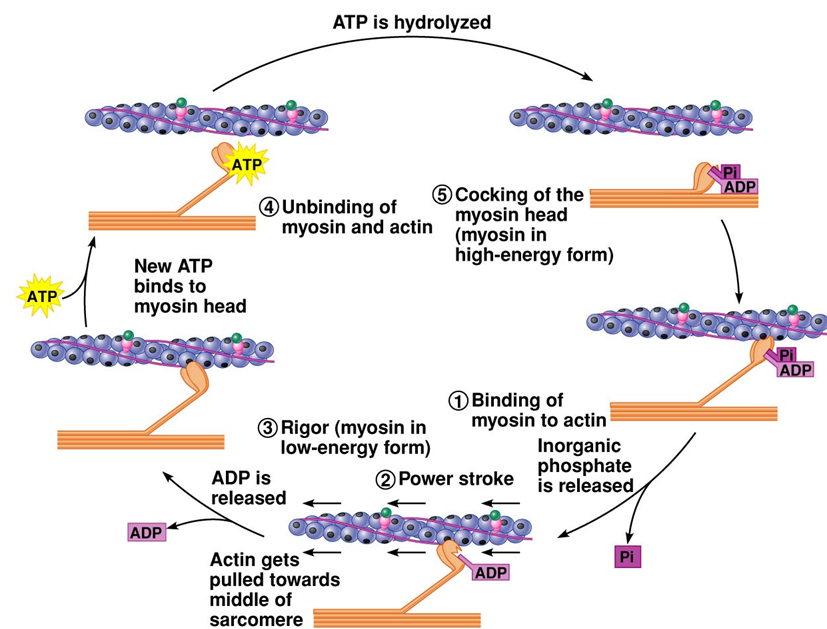 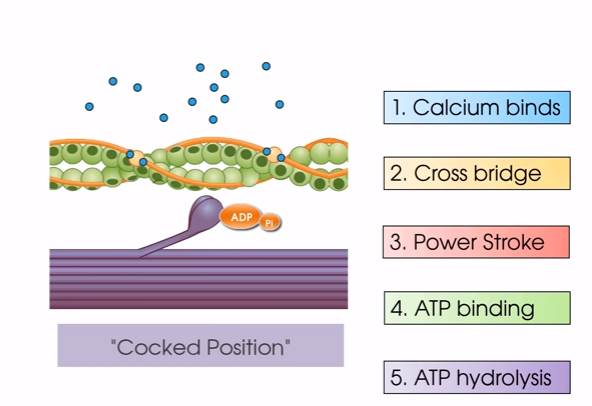 Spastic Paralysis
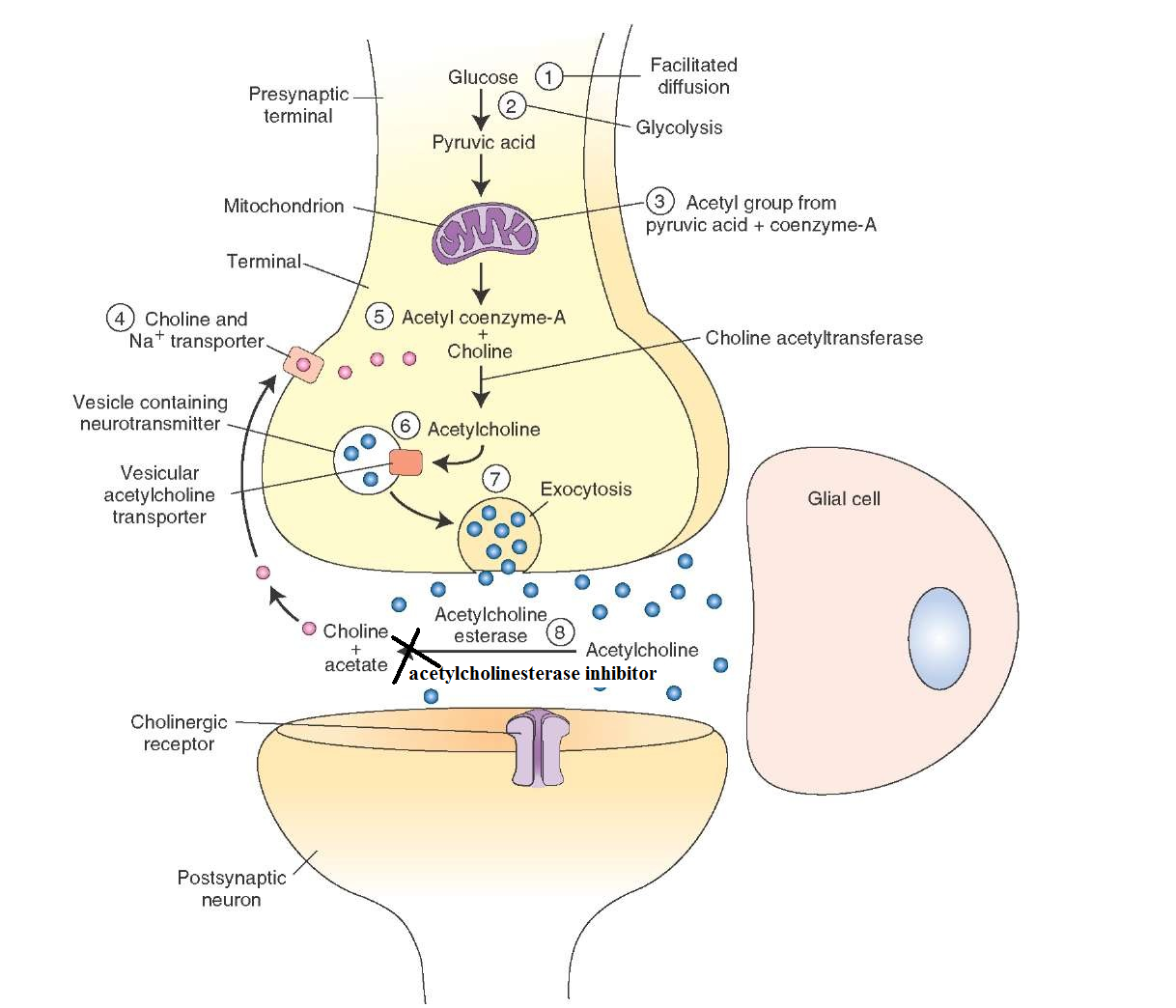 Ingestion of insecticides Killer


 
Nerve gas poison (Sarin)
Flaccid Paralysis
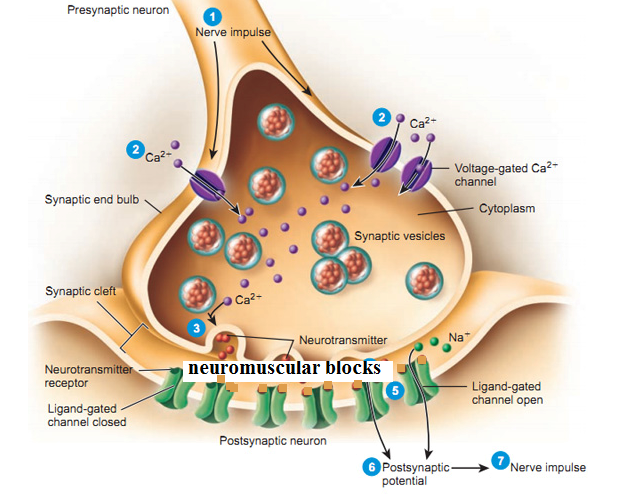 Topical anaesthetic shot into this muscle; neuromuscular blocker
Relaxation of diaphragm during anaesthesia; neuromuscular blocker 
Snake Bites (COBRA) ; neuromuscular blocker
Myasthenia gravis
is a relatively rare autoimmune disorder in which antibodies form against nicotinic acetylcholine (ACh) postsynaptic 
Botulinum disease; prevent Ach release